Health System In Jordan
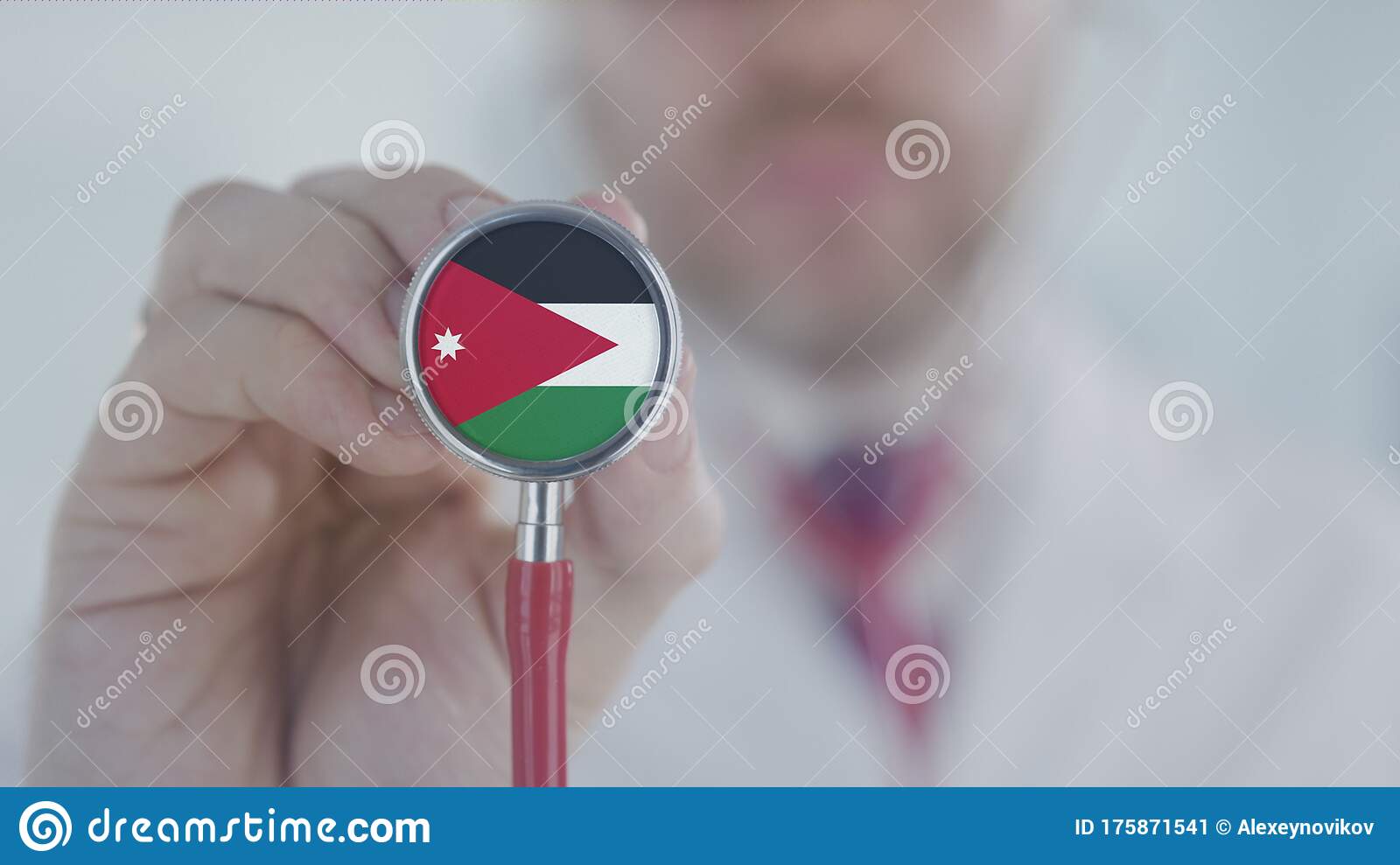 Dr. Israa Al-Rawashdeh MD, MPH ,PhD
Faculty of Medicine
Mutah University
2021
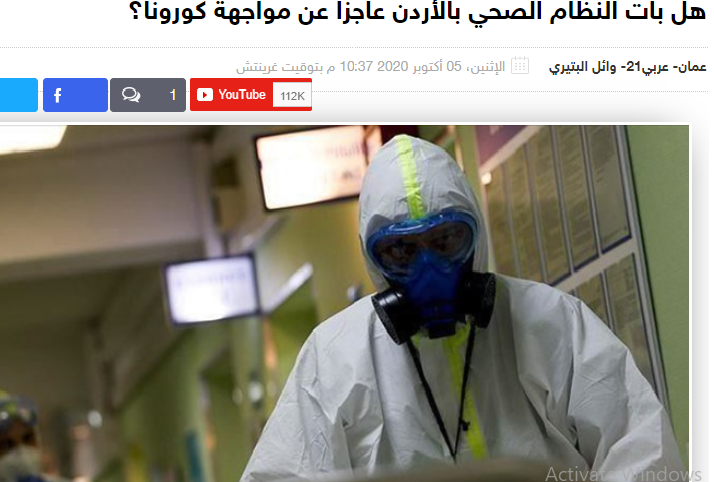 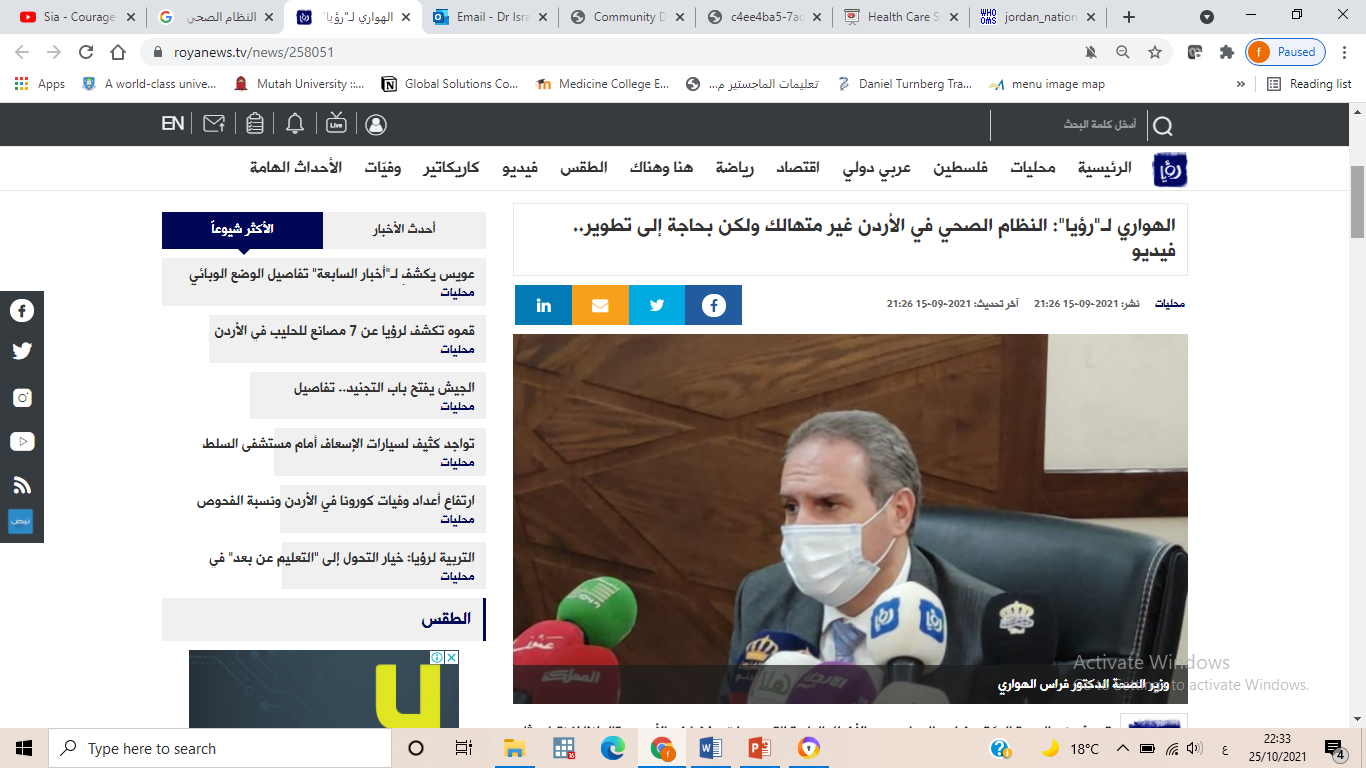 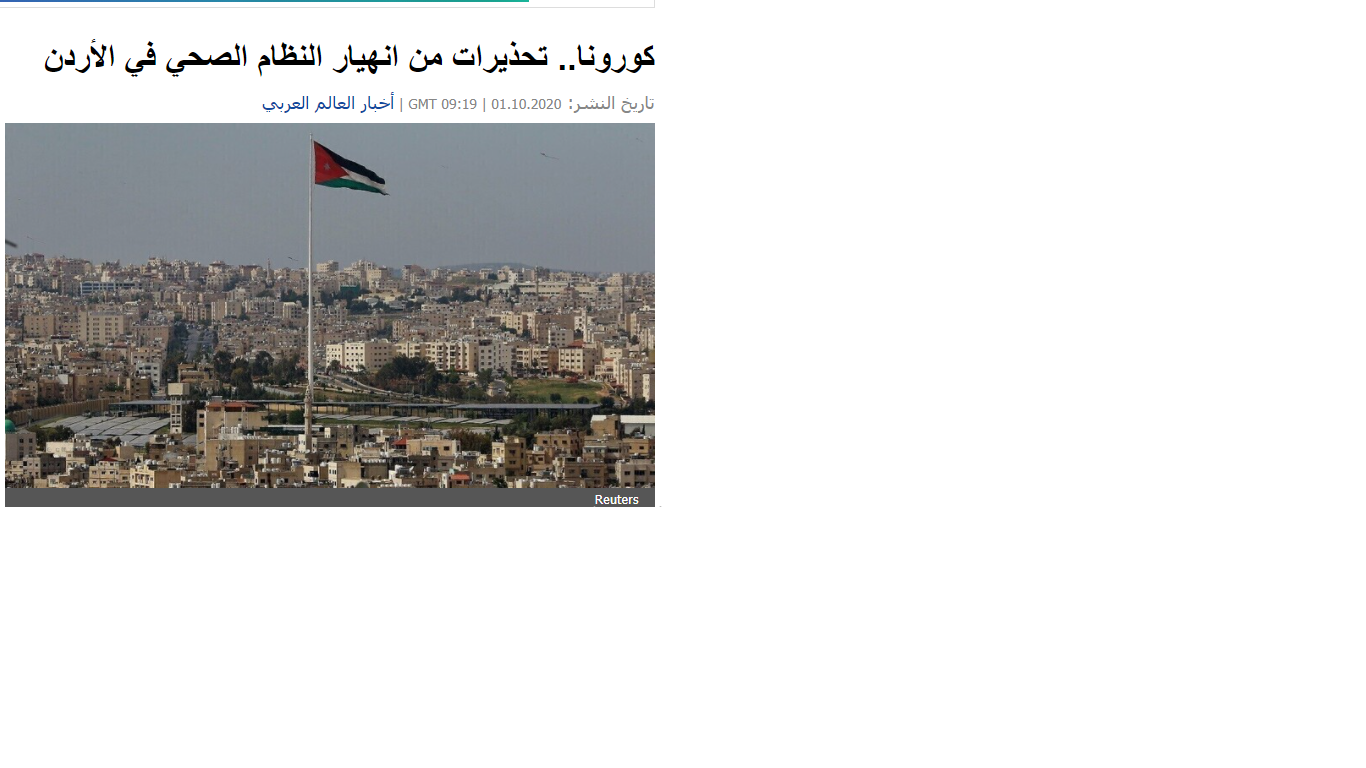 What is a health system?
A health system  is the organization of people, institutions, and resources that deliver health care services to meet the health needs of target populations.
Health care systems are designed to meet the health care needs of target populations.
The six building blocks of a health system:
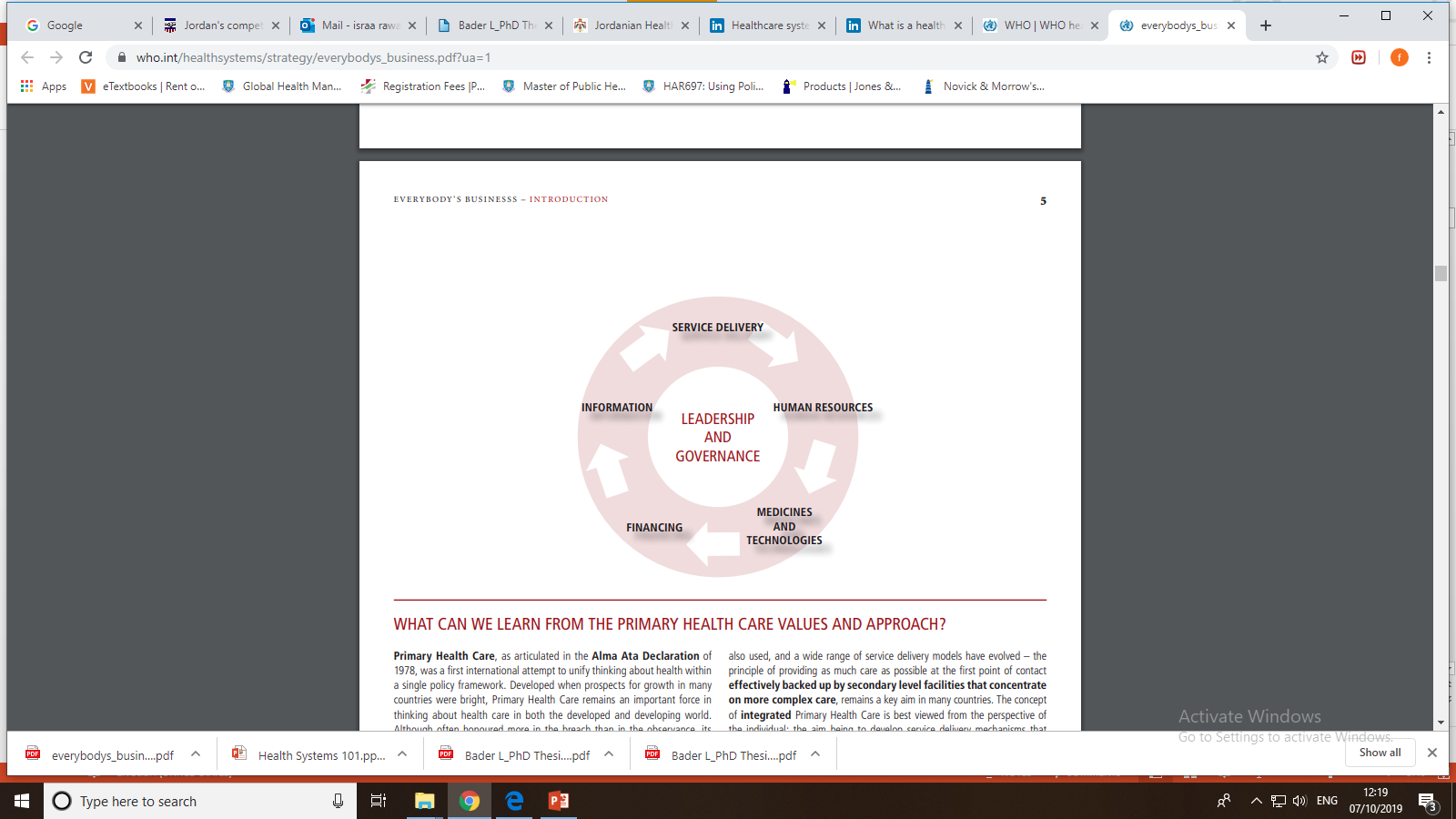 The six building blocks of a health system:
1. Health service Delivery
Effective, safe, quality personal and non-personal health interventions to those who need them, when and where needed, with minimum waste of resources. 
2. Health Workforce
There are sufficient numbers and mix of staff, fairly distributed; they are competent, responsive and productive. 
3. Health Information system
The production, analysis, dissemination and use of reliable and timely information on health determinants, health systems performance and health status
4. Medical Products, Vaccines and Technologies
Equitable access to essential medical products, vaccines and technologies of assured quality, safety, efficacy and cost-effectiveness, and their scientifically sound and cost-effective use. 
5. Health Financing
Adequate funds for health, in ways that ensure people can use needed services, and are protected from financial catastrophe or impoverishment associated with having to pay for them. 
6. Leadership and Governance
Guidance of the whole system, health sector policies; coordination; and regulation
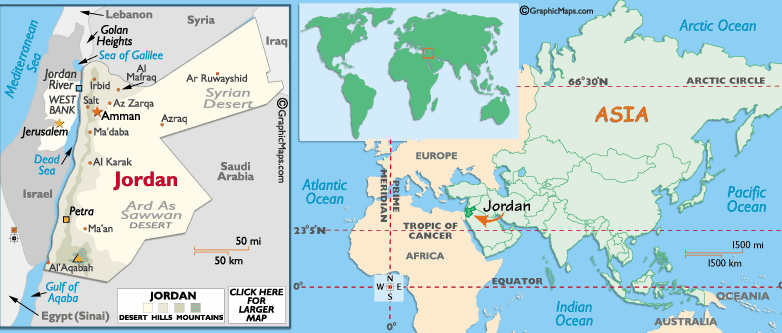 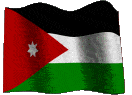 Jordan is a Middle Income country (WB)
Total population of 11 Millions (2021) ,(48.5% Females, 51.5% Males). 30% are not Jordanian.

The population is distributed among 12 governorates over three regions (North, Middle, and South).
The Kingdom’s population doubled more than ten times within 55 years, with an average annual population growth rate of 5.3 (2015).
Population :  34.3%  < 14 years      62%  at the age 15-64 years  and  ( 3.7%)  ≥  65 years
[Speaker Notes: 0-14 years: 34.6% (male 1,154,791/female 1,089,901) 15-24 years: 19.9% (male 661,516/female 625,311) 25-54 years: 36.2% (male 1,181,882/female 1,164,957) 55-64 years: 4.3% (male 133,371/female 142,636) 65 years and over: 5.1% (male 158,514/female 169,202) (2013 est.)]
Total Population
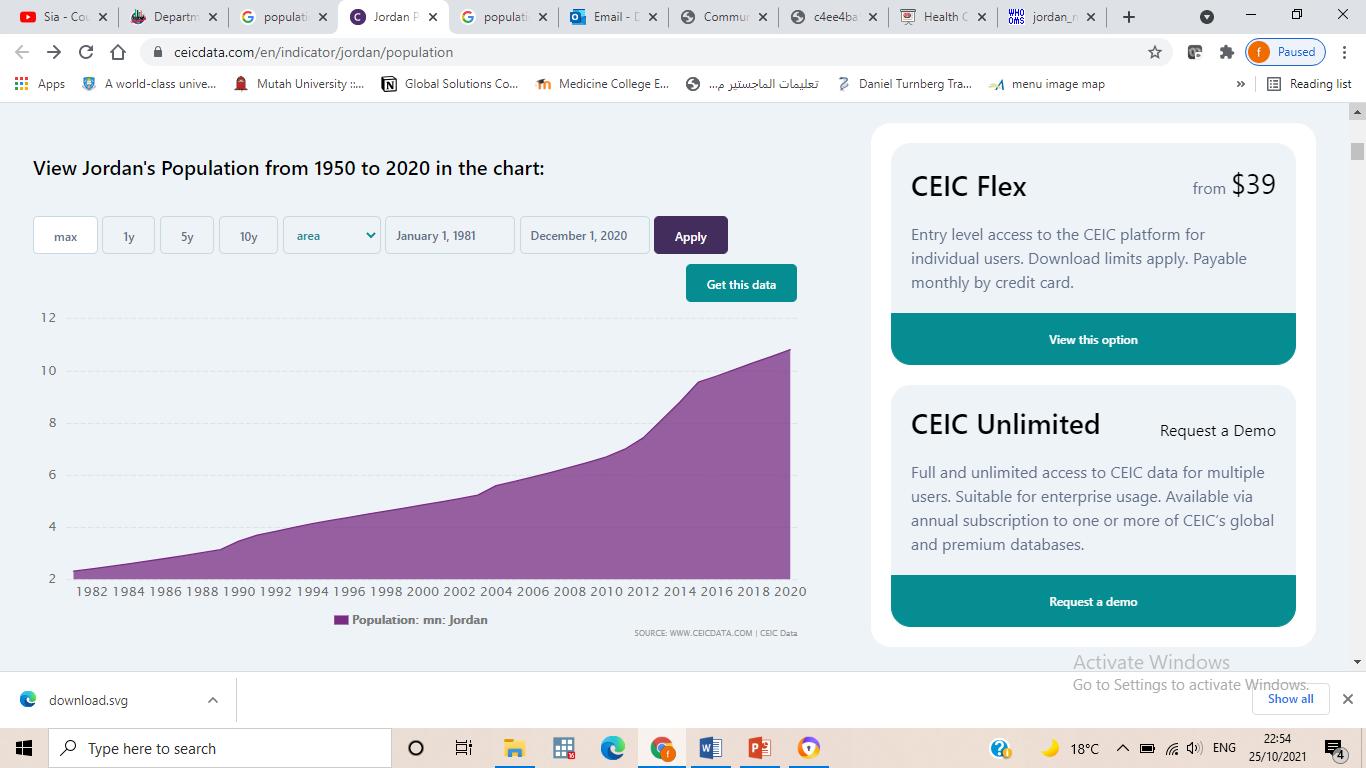 7
Jordan: current health status
Health status in Jordan is among the best in the Middle East.
Average life expectancy is 74.4 years,(72.7 for males and 76.7 for females) (2015). 
Infant mortality rate declined from 23 in 2009 to 17 per 1000 in 2016.
Maternal mortality declined from 800 per 100,000 deliveries in 1969 to 19.1 in 2016. 
The crude birth rate is 23/1000 population and the crude death rate is 6/1000 (2016).
The PHC Indicators in Jordan are one of the best in the region 
and consistent with the World indicators
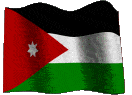 % Polio vaccination coverage-infants
% Measles vaccination coverage
98
Saudi Arabia
97
Saudi Arabia
97
97
UAE
Jordan
97
98
Jordan
Egypt
96
92
USA
USA
UAE
92
92
Egypt
83
EMRO
82
World
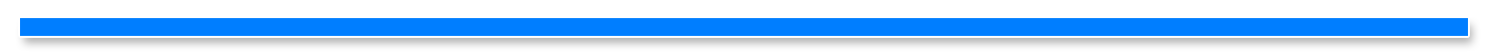 % of children with ( low birth weight )
% of Medically assisted delivery
1.3
USA
Jordan
99
Jordan
3.1
USA
99
5.3
Saudi Arabia
99
UAE
6.8
96
Egypt
Saudi Arabia
79
10
Egypt
Syria
59
Middle East
9
Source:  WHO 2014
Jordan: current health status
Dramatic decrease in the risk of infectious disease in recent years (Jordan has not recorded a case of polio since 1992). 
However, increasing prevalence of non-communicable diseases (NCDs).
The leading causes of death in Jordan
The top 4 leading causes of death are: 
1- Circulatory system diseases (39.1%): caused mainly by hypertensive diseases followed by ischemic heart diseases and cerebrovascular diseases. 
2-Neoplasm's (16.5%): ranked as follows cancer of lung, trachea and bronchus, cancer of small intestine, colon, rectum and anus and cancer of breast. 
3- External causes of mortality (8.2%) caused mainly by transport accidents. 
4-Endocrine, nutritional and metabolic diseases (8.1%) caused mainly by diabetes mellitus.
Healthcare organisation in Jordan
Healthcare organisation in Jordan
Public sector: 
1. The MOH is the largest sub-sector in term of the size, operation and utilisation as compared to other sub-sectors. Provides primary, secondary and tertiary care.
The MOH is responsible for managing the Civil Insurance Program (CIP) which covers civil servants and their dependents. Individuals certified as poor, disabled, over 60 years old and children under 6 years, and blood donors are also formally covered under the CIP. 
The services provided by the MOH are highly subsidized by the government for Jordanians and partially for the Syrian refugees.
[Speaker Notes: Primary health care services are mainly delivered through a network of health centers around 673 center (110 comprehensive centers, 377 primary centers, 186 Village Clinics), these centers include 504 Maternal and Child Health clinics and 419 oral health clinics. 
Secondary and tertiary health care services are provided through (32) MOH hospitals in 10 governorates out of 12 in Jordan with 5170 beds representing (35%),of hospital beds in the country.]
Public sector: RMS:
2. The RMS mainly provides secondary and tertiary care services.
RMS is responsible for providing health services and a comprehensive medical insurance to military and security personnel. 
RMS also acts as a referral center through providing high-quality care, including some advanced procedures and specialty treatment to Jordanians and non-Jordanian patients.
 It plays a major role politically through contributing in providing health services in disasters and conflict areas through medical teams and field hospitals.
 There are also nine military health centers and clinics distributed all over the country , in addition to air medical evacuation services.
3.  The University Hospitals (UHs) are two: the Jordan University hospital (JUH) and King Abdullah Hospital (KAH), they provide health insurance and services for university employees and their dependents, as well as serving as referral centers for other health sectors and as teaching centers for medical students.
Healthcare organisation in Jordan
The private sector:
 Provides primary, secondary, and tertiary services through a network of private clinics (PCs), private centres (PCs) and private hospitals (PHs). 
The majority of the hospitals, as well as private clinics, are in the capital of Jordan
It attracts significant numbers of foreign patients from nearby Arab nations (Medical tourism).
Ministry of Health
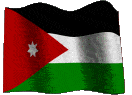 Health Service Delivery In Jordan
Public
Royal Medical Service
Teaching Institutions
66 Hospitals
~ 700 HC Village PHC & CPHC
32 Hospitals
1 PHC
16 Hospitals
1 PHC
2 Hospitals
Private
2,600 Clinics
1,900 diagnostic and  other
King Hussein Cancer Center
Non-Profit and International
A Snapshot of service delivery sectors in Jordan
23  UNRWA & UNHCR clinics
44  NGO and Charity clinics
Total Number of Hospitals  116
17
MOH operates
 (35% of all hospital beds)
The military’s RMS runs 
 (23% of all beds)
University Hospitals
(8% of total beds)
HB: all hospital beds which are regularly maintained and staffed and immediately available for the care of admitted patients. provides information on healthcare capacities
The private sector runs 
(34% of all hospital beds)
Healthcare organisation in Jordan
Non for profit organisations:
The United Nation Relief and Works Agency (UNRWA) is responsible for providing a healthy living environment for 3.13 million Palestinian refugees since 1950s .It delivers primary health care services through 23 primary health care facilities.  Although UNRWA mainly focuses on primary health care, it also helps refugees' access secondary and tertiary care services as a financer and provider of health care but not as insurer.

The King Hussein Cancer Centre (KHCC) is a specialized centre for cancer care in Jordan since 1997. KHCC is a free-standing, independent, non-governmental, established by a Royal Decree to combat cancer in Jordan and the Middle East region. 

The National Center for Diabetes, Endocrinology and Genetics (NCDEG) is an independent non for-profit Organization established in 1996 . The main goal of NCDEG is to provide high quality care, education and training in the fields of diabetes, endocrinology and genetics.
Health Insurance coverage
70% of the population have health insurance, with the lowest levels of insurance coverage appearing in Amman, at 54.9%. 
The Ministry of Health provides health insurance for all children of Jordanian nationality below the age of 6 years. 
MoH is the main insurer (44%) of the population.
RMS insures 27% of the population, while the university hospitals insurance covers 1.3% of the population, and the private health insurance covers 5% of the population.
Percent of individuals who have health insurance, Jordan 2017
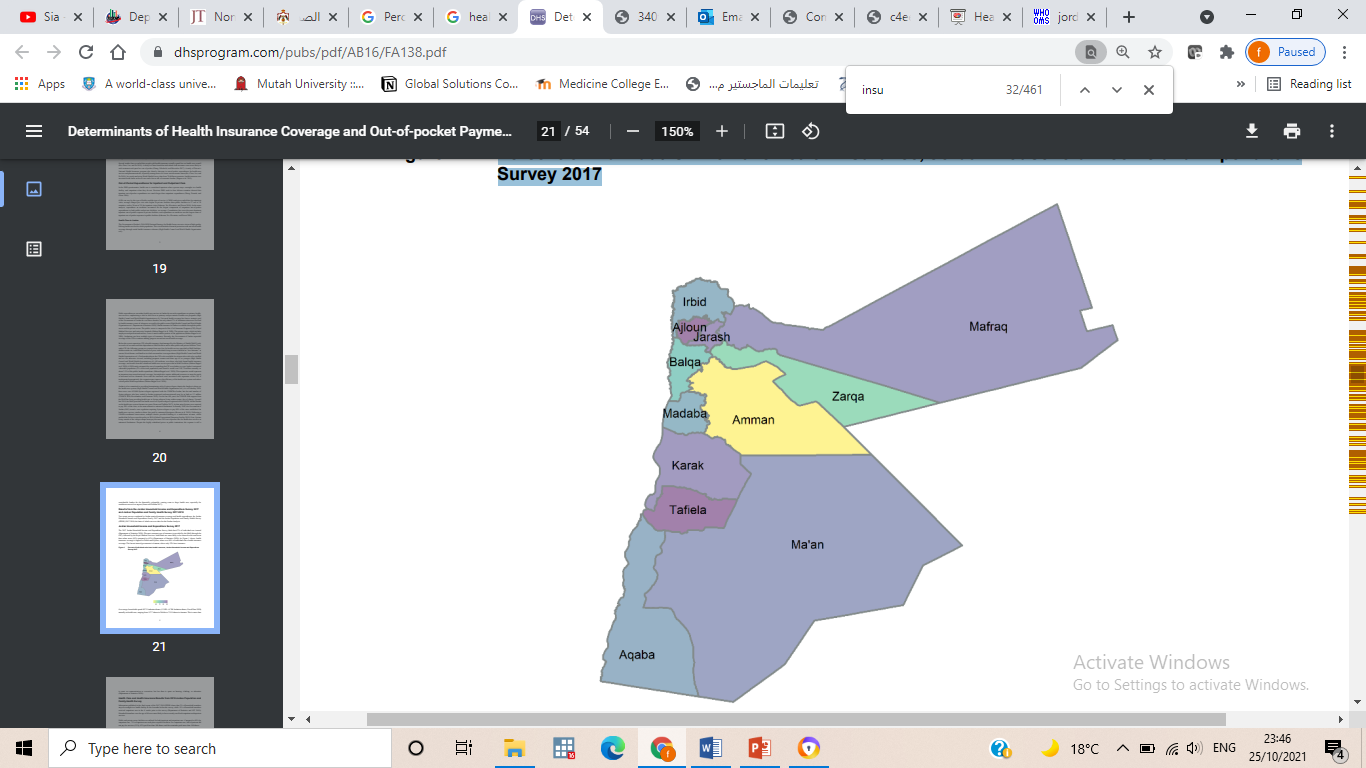 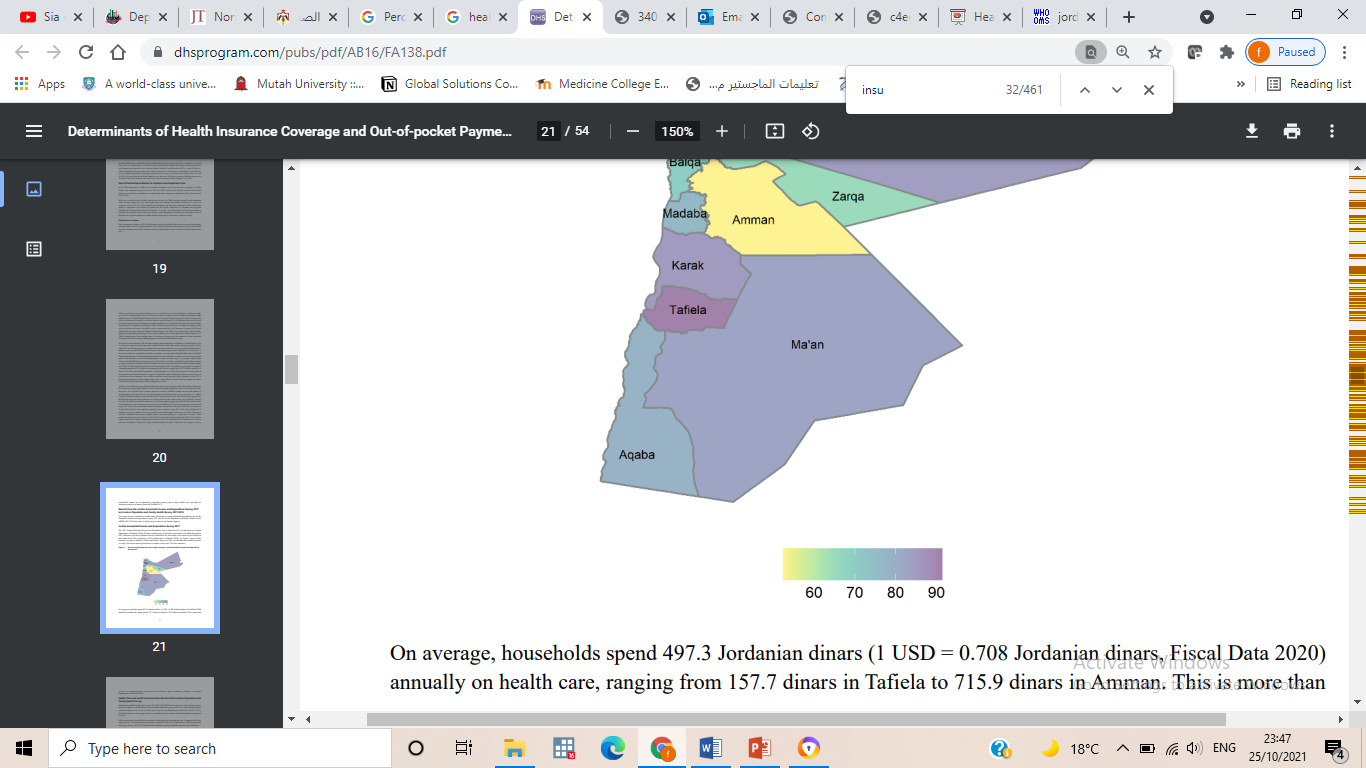 Health Human Resources (2017)
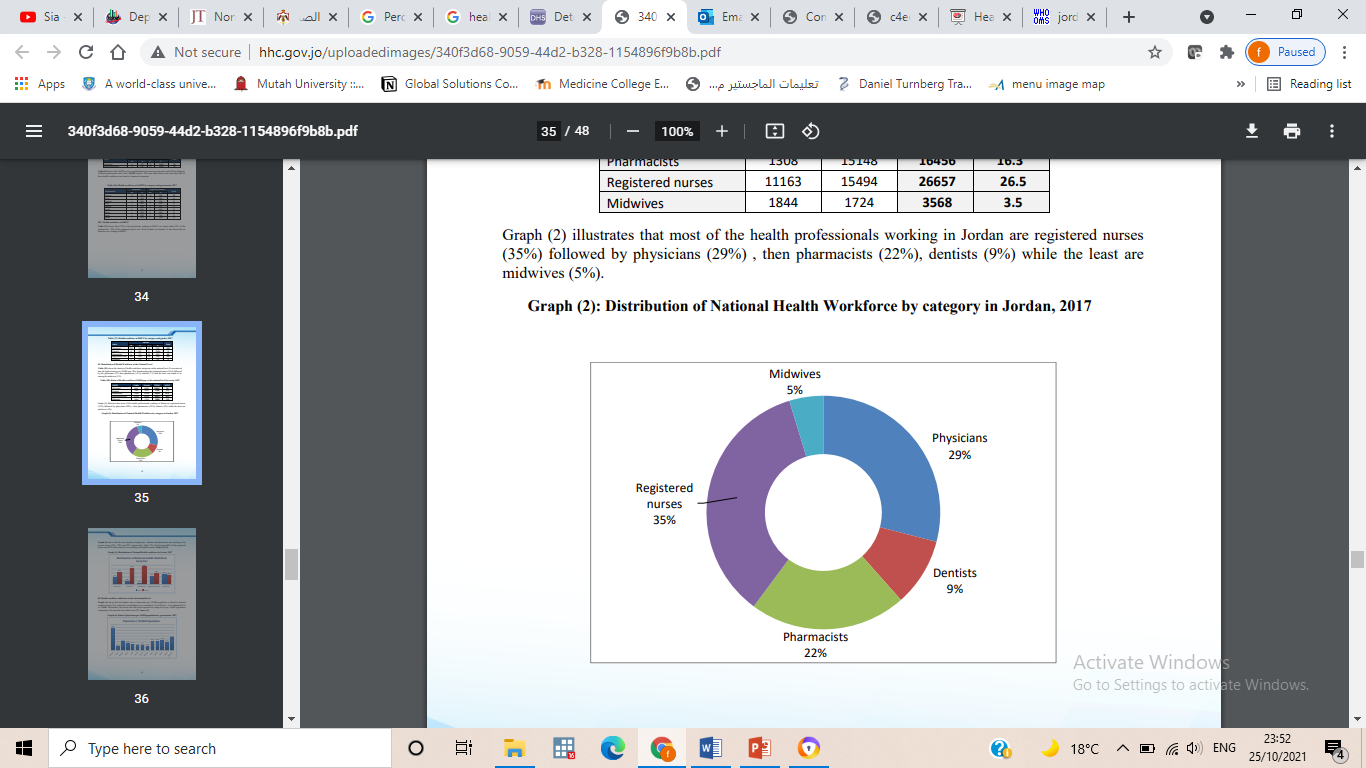 Workforce
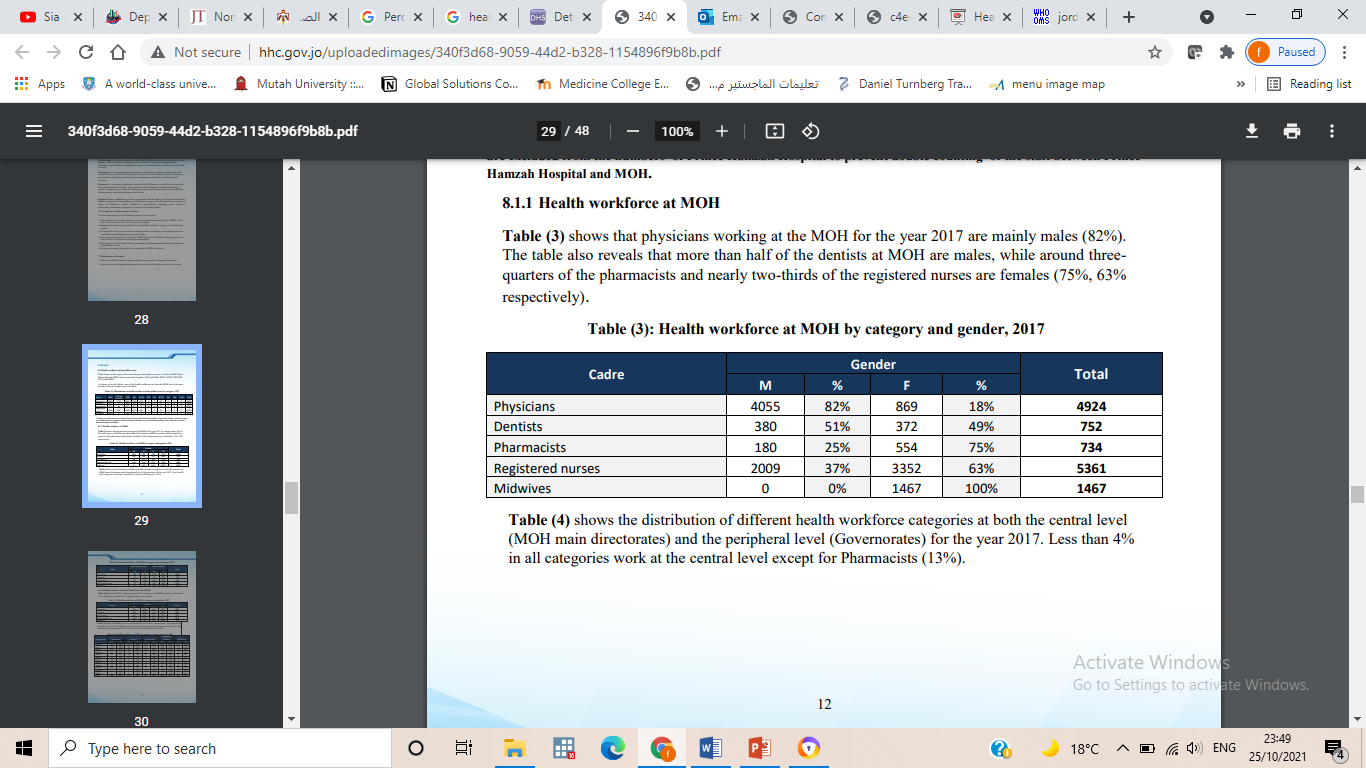 Enrolees from Medicine Faculties for the year 2016/2017
Jordan currently has six Medical Faculties (the University of Jordan, the Jordan University of Science and Technology, the Hashemite University, Mut’ah University, in addition to Al- Yarmouk University and AL-Balqa Applied University.
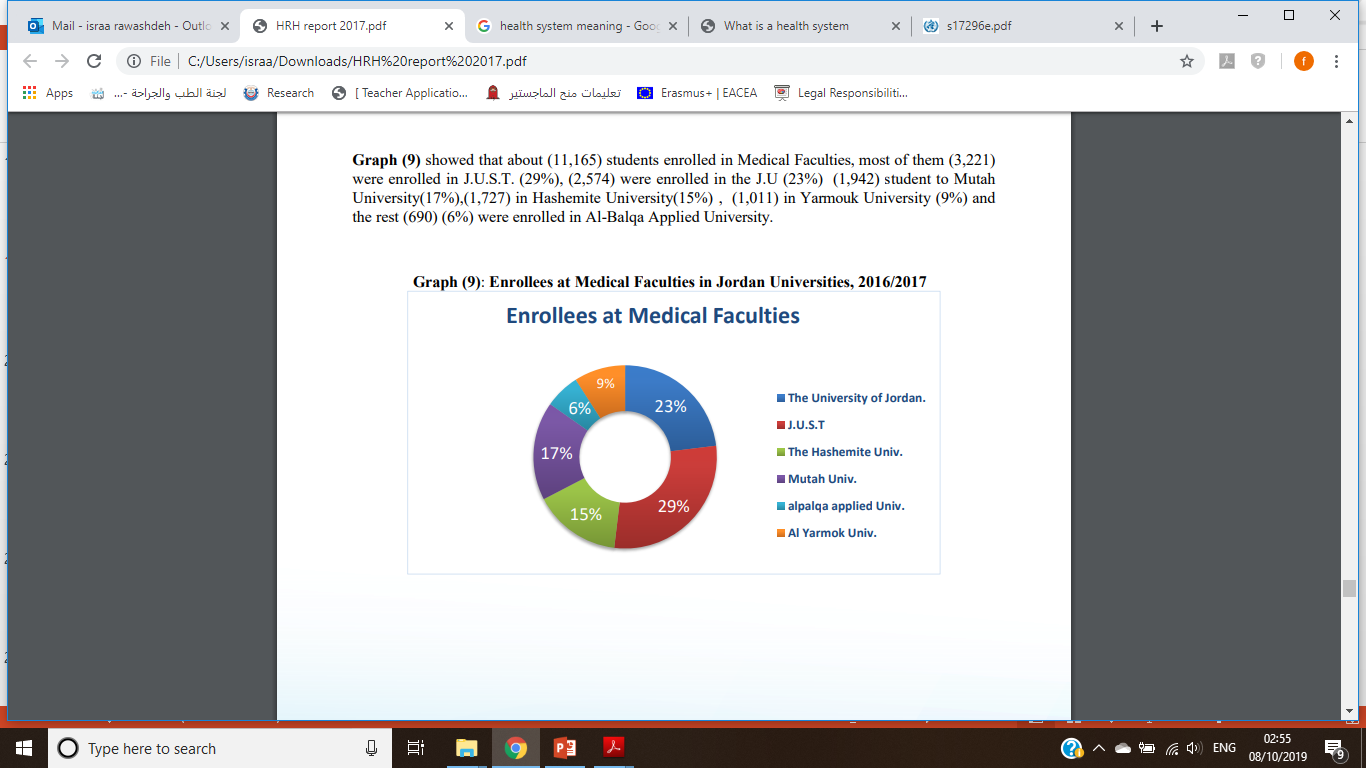 Health Expenditure
This total health expenditure represented 8% of Jordan’s GDP (2017). 

–US 18% of GDP, UK 9.6% of GDP, 6.4% Saudi, Egypt 4.9%..
Public Sector Expenditure By Function JOD
26
Achievements:
Health sector in Jordan excelled in providing tertiary health care services, such as:

1. Organ Transplantation: Jordan is one of the first countries in the region to conduct organ transplantation in its hospitals. The first kidney transplantation was performed in 1972. Jordan also was one of the leading countries that have developed legislation to regulate organ donation, transfer and transplant and that was in 1977.
 2. Sophisticated Surgery: e.g. Open heart operations catheterization, kidney transplantation operations, liver and bone marrow transplantation mainly at the Royal Medical Services and the private sector, and at a limited scale at MoH hospitals and university hospitals.
3. Dialysis: most Jordanian hospitals provide services to patients with kidney failure by providing dialysis sessions that require constant maintenance of equipment to ensure its durability and avoid break down. 
4. Treatment of Infertility (First born IVF baby was in 1987)
Health Policy in Jordan
The general health policy in Jordan is being formulated by the High Health Council (HHC).
HHC set The National Strategy for Health Sector in Jordan(NSHS) for the years 2015-2019 in which it endorses four main strategic objectives:
Good governance and policy environment that enhances the performance of health system
Provision of integrated citizen- centered health services that are responsive to the growing needs
Provision of health, financial and social protection for all citizens based on fair grounds
Strengthen the national economy in the health sector
Challenges: 1. Demographic
The high population growth rate (Fertility/mortality, forced migration)
High proportion of young people with the increasing rise in the proportion of elderly people
The large and unplanned population growth in the urban areas and the imbalance in population distribution between the governorates of the Kingdom
Challenges/Epidemiological
Challenges: 2. Epidemiological
1.  The epidemiologic transition
Increased rates of chronic disease and the difficulty of controlling the causes and risk factors 
 Increased risk of Pandemics & Emerging diseases 
2. The emerging environmental health issues
Climate change and its impact on health
Challenges: 3. Economic
Challenges/Economic
The rising cost of health care, Inefficiencies observed in the provision and financing of health services.
High debt, slow economic growth and high poverty and unemployment rates 
 Scarcity of financial resources allocated to health care, including the current expenditures in the public sector
Migration of health competencies 
High direct-of-pocket health spending, particularly on drugs 
The growing expectations of people (effective and accessible care).
Challenges: 4. Administrative
Challenges/Administrative
Inadequate coordination between the public sector and the increasingly significant private sector
Quick changes in senior positions leading to a change in the order of national priorities 
 The absence of the role of the Higher Health Council in the formulation of health education policy 
Slow enactment of the legislations 
 Acceleration in technological development in general and in medical technology in particular
Thank You
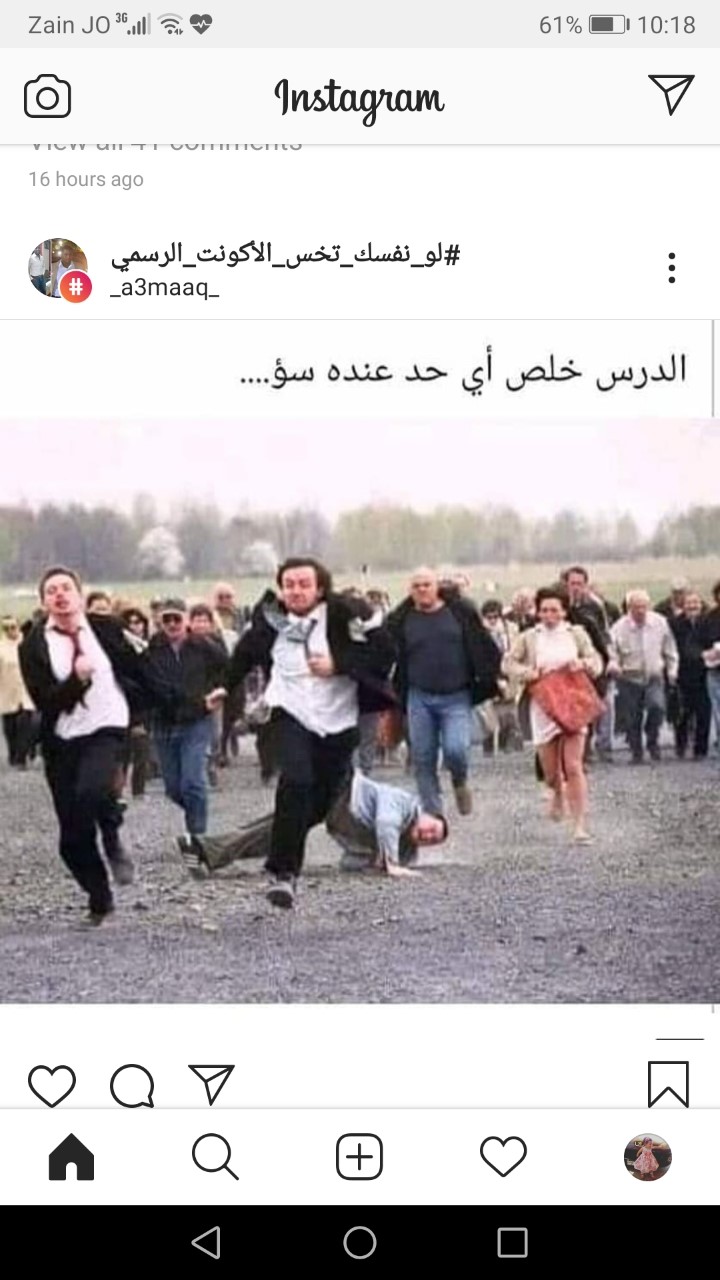